Medijumi prenosa
.
Telekomunikacije kombinuju hardver računara i softver za komuniciranje kako bi korisnici računara mogli da vrše razmjenu informacija širom svijeta, bilo da se radi o zvuku, videu, slici, grafici ili bilo kom drugom obliku informacije.
Prenosni put ima zadatak da ostvari:
što veću brzinu prenosa,
što bolji kvalitet prenesenih informacija,
što veću imunost na smetnje.
Karakteristike prenosa podataka
Prenos podataka preko računarskih mreža ima određene karakteristike koje se mogu svrstati u: 
• Propusni opseg (bandwidth) – (ostvarenje što veće brzine)
• Tip signala – analogni ili digitalni – (ostvarenje što boljeg kvaliteta)
• Redosled emisije bita – paralelni ili serijski – (ostvarenje što manje smetnji – šuma)
Karakteristike prenosa podataka
Bandwidth predstavlja broj bita koji mogu biti prenijeti u jedinici vremena (sekunda) preko određenog medijuma.
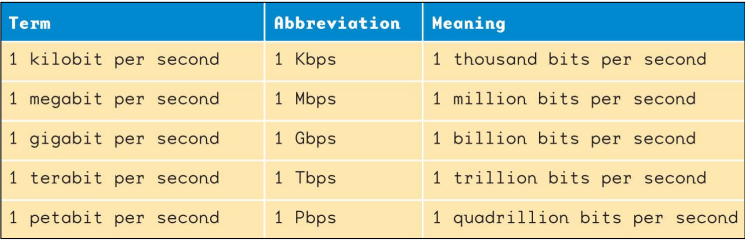 Karakteristike prenosa podataka
• Analogni signal se sastoji od stalnog emitovanja talasa putem medijuma na određenom opsegu frekvencija. 
• Modem konvertuje digitalne u analogne signale i obrnuto tako da se mogu poslati putem telefonske linije. 
• Modulacija mijenja digitalni u analogni signal. 
• Demodulacija mijenja analogni u digitalni signal.
Karakteristike prenosa podataka
Karakteristike prenosa podataka
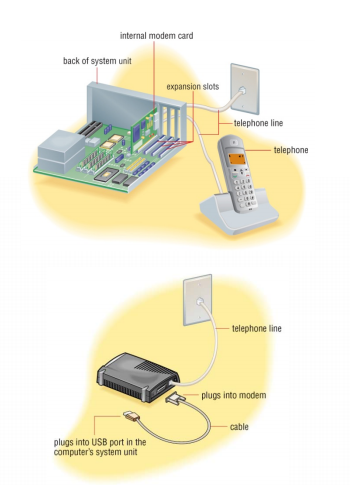 • Interni modem je elektronska kartica smještena u slot na matičnoj ploči računara. 

• Eksterni modem je samostalni uređaj povezan na matičnu ploču putem kabla.
Medijumi za prenos podataka
Definicija 1: Medijum prenosa je fizička veza između dva telekomunikaciona uređaja po kojoj se prenose signali.
Medijumi prenosa se dijele na:
1. Vođene - elektromagnetni talasi su vođeni kroz medijum prenosa od čvrstog materijala, kao što je bakarna parica, koaksijalni kabl, optičko vlakno.
2. Nevođene - elektromagnetni talasi se ne vode kroz medijum od čvstog materijala već se prostiru kroz  atmosferu i slobodan prostor.
Medijumi za prenos podataka
Definicija 2: Medijum za komunikaciju je link koji može biti žični ili bežični i ima za ulogu da povezuje računare na različitim lokacijama.
Žičane komunikacije koriste tri osnovna tipa medijuma: 
• Koaksijalni kabl – (Coaxial Cable) 
• Kabl sa upredenim paricama – (Twisted-Pair Cable) 
• Optički kabl – (Fiber-Optic Cable)
Medijumi za prenos podataka
Koaksijalni kabl : 
Koristi se za povezivanje računara u lokalnu računarsku mrežu kao što je mreža kampusa univerziteta (između zgrada);
Koristi se za povezivanje kablovske televizije i telefonske mreže;
To je vrsta električnog kabla kod koga je jedan provodnik smješten unutar drugog šupljeg provodnika tako da oba imaju zajedničku osu.
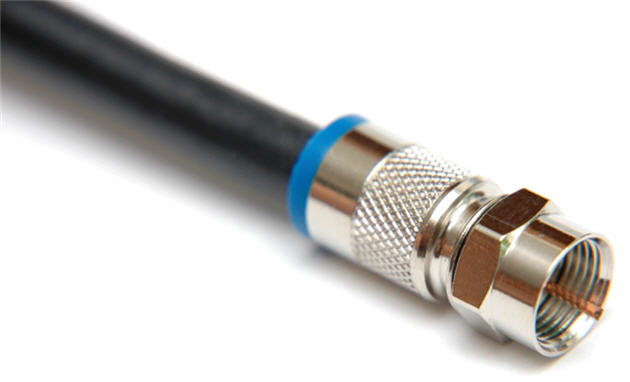 Koaksijalni kabl
Sastoji se od bakarnog jezgra, bakarne mreže koja obmotava jezgro i služi kao uzemljenje, i omotača. Jezgro i mreža  međusobno su galvanski odvojeni, odnosno izolovani. Manje je osjetljiv na elektromagnetne smetnje od upredene parice, ali je teži za postavljanje.
Medijumi za prenos podataka
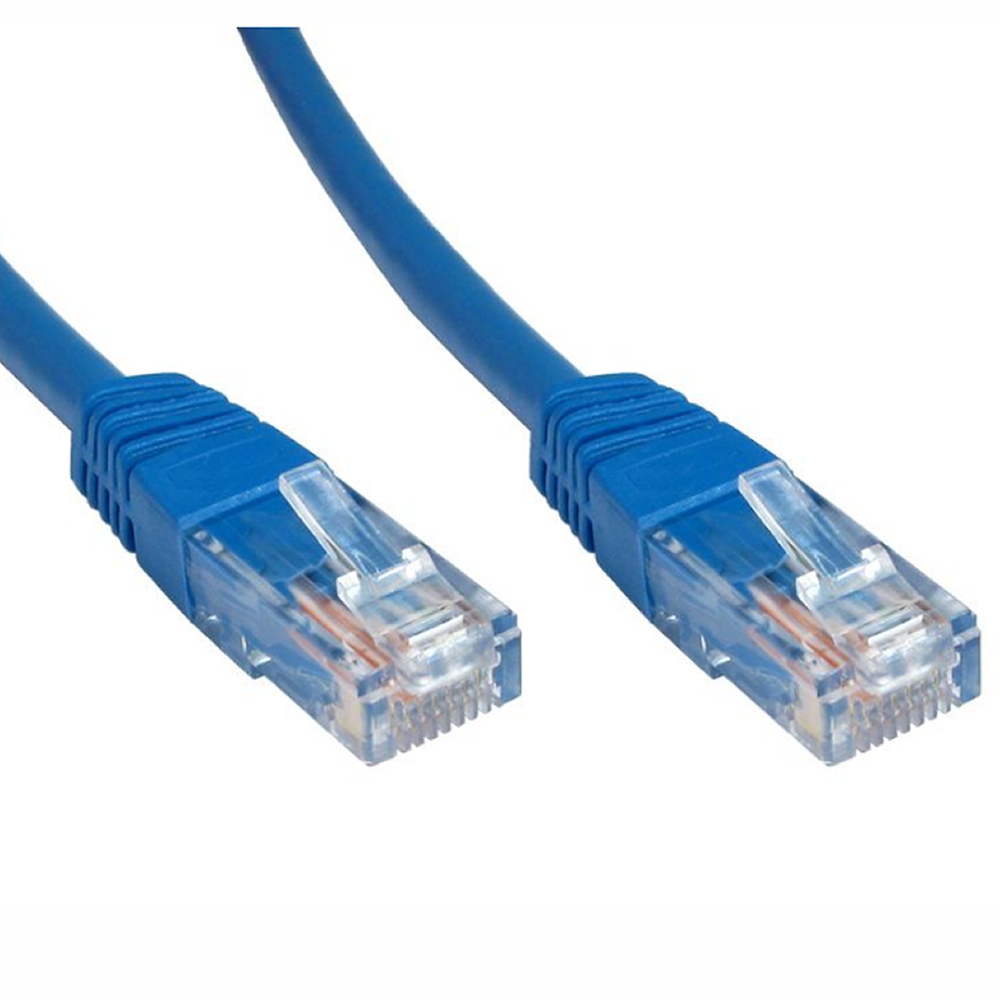 Kabal sa upredenim paricama:
• Jedan od starijih tipova komunikacionih medijuma. 
• Koristi se za povezivanje računara u mreži za prenos podataka na relativno kratkoj udaljenosti.
UTP – Unshielded twisted pair (CAT5, CAT6..)
RJ45
Kabl sa upredenim paricama
Najviše korišćen i najjeftiniji medijum za prenos informacija.
Sastoji se od dvije izolovane bakarne žice, koje su upredene i ponašaju se kao jedna komutaciona veza.
Zašto su parice upredene?
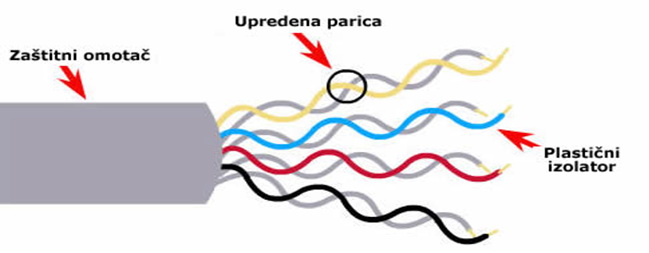 Kabl sa upredenim paricama
Upredanje  parica se vrši radi smanjenja efekta elektromagnetne indukcije, odnosno preslušavanja. (pitanje za idući čas)
Medijumi za prenos podataka
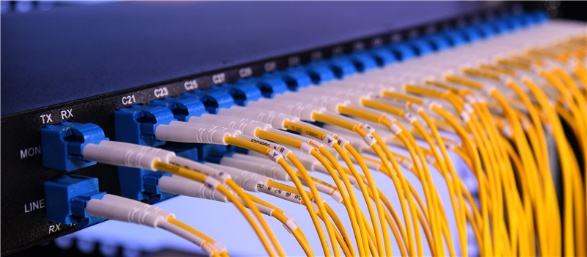 Optički kabl:
• Prenosi snop svjetlosti kroz stakleno ili plastično jezgro. 
• Veoma je skup i teško je raditi sa njim. 
• Vrši prenos na male i velike udaljenosti, zavisno da li je multimodno ili singlomodno vlakno.
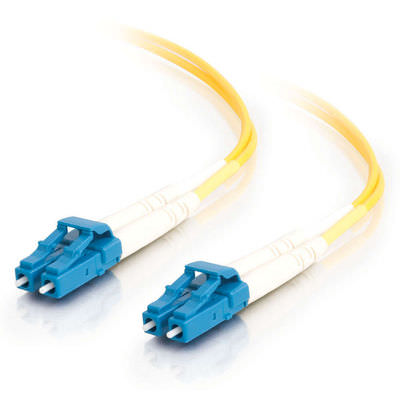 Optički kabl
Prenosni medijum je optičko vlakno, a informacija se prenosi putem svjetlosti. 
Optički kablovi su napravljeni od staklenih vlakana. Signali se prenose u obliku svjetlosnih impulsa. Optički kabl ima izuzetno veliki kapacitet, imun je na spoljašnje elektromagnetne uticaje i nema preslušavanja, pa se koristi za prenos podataka u brzim mrežama i u telefonskim sistemima.
Malo slabljenje signala, što dozvoljava domete i do 200km bez pojačanja.
Mala težina po dužnom metru.
Neosjetljivost na električne smetnje, vodu, temperaturu..
Medijumi za prenos podataka
Bežični mediji za komunikaciju:
• Bežični medijumi prenose informacije kao elektromagnetne signale kroz prostor. 
• Mnoge kompanije koriste bežične tehnologije kao što su mobilni i drugi bežični uređaji kako bi unaprijedili svoje poslovanje.
Medijumi za prenos podataka
Mikrotalasni sistem prenosa podataka kroz atmosferu od jedne do druge mikrotalasne stanice.
Komunikacioni satelit je elektronski uređaj na solarni pogon koji prima signale sa stanice na Zemlji. Satelit dalje pojačava signale i reemituje ih na drugu lokaciju na Zemlji.
Medijumi za prenos podataka
Infrared tehnologija omogućava prenos podataka u obliku svjetlosnih talasa koja se prenosi posebnim portom (senzorom) između računara, štampača, telefona i drugih uređaja. 
Bluetooth tehnologija je ugrađena u većini uređaja kao što su PDA, mobilni telefoni, notebook računari i dr. Nudi komunikaciju kratkog dometa sa drugim Bluetooth uređajima pri čemu se formiraju male privremene mreže.
Medijumi za prenos podataka
Kod mobilne tehnologije, signal poslat mobilnim telefonom prima „ćelija“ koja prenosi ovaj signal dalje do sledeće „ćelije“ sve dok ne stigne na svoje odredište.
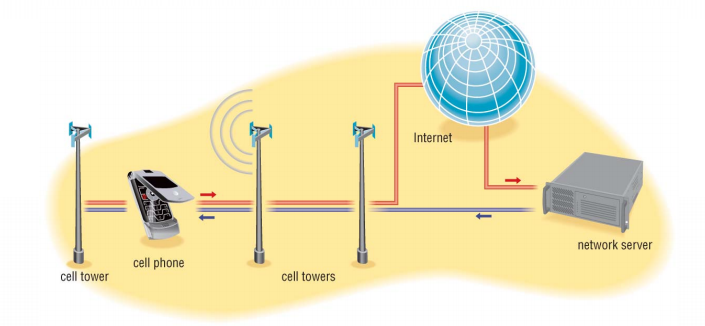 Medijumi za prenos podataka
Wi-Fi je bežična lokalna mrežna tehnologija. 
Wi-Fi omogućava uređajima da se umrežavaju i koriste Internet preko bežične pristupne tačke.